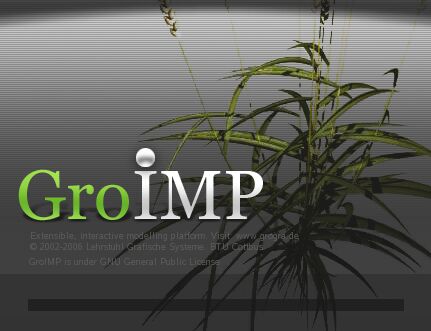 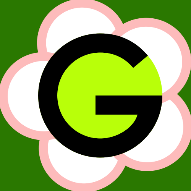 Functional-Structural Plant Models
- Summer Semester 2022 -
Winfried Kurth

University of Göttingen
Chair of Computer Graphics and Ecoinformatics

2nd Lecture: 28 April, 2022
1
From our last lecture
Model triangle for plant models
Pure structural models, motivation
3 levels of structure description
2 types of static description
tabular (dtd format)
imperative (Turtle geometry - not yet discussed)
meristem-based modelling approach
2
On our next slides
-   a workflow for structural tree modelling
GroIMP (a first glance)
Programming paradigms
Turtle geometry
Execution of Turtle geometry command sequences using GroIMP
3
our workflow for structural tree modelling
Morphological Measurements
Branch mapping
Encoding
static
GroIMP
Statistical Data Analysis
Growth grammar with parameters
dynamic
GroIMP
Time series of three-dimensional structures
Statistical data analysis
Graphics
Other simulation programmes
4
The GroIMP Software
"Growth-grammar related Interactive Modelling Platform“

Written in Java
Download from Sourceforge (free & open source)
rgg files, projects (gsz files)
Editor, development environment
3D window
2D (graph) window (hidden!)
Attribute view for each object
Camera position
Navigation
Interactive modeling
Compiler for the programming language XL
5
Paradigms of programming

The term "programming paradigm”
Paradigm:
fundamental way of thinking, concept guided by examples
6
Paradigm:

"Describes a lot of theories, standards and methods, which jointly represent a way to organize knowledge”

Thomas Kuhn 1970: The Structure of Scientific Revolutions
7
Paradigm:

"Describes a lot of theories, standards and methods, which jointly represent a way to organize knowledge”

Thomas Kuhn 1970: The Structure of Scientific Revolutions

Paradigm shift: difficult.
A revolution in the way of thinking!
8
This was picked up by Robert Floyd in 1978:

Turing Award Lecture
-  "The Paradigms of Programming”
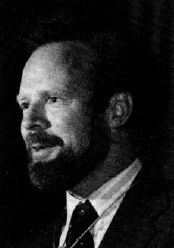 Robert W. Floyd (1936-2001)
9
Which paradigms are suggested through problems such as...... 
… the simulation of natural objects?
… computer graphics representation?
10
Ecology
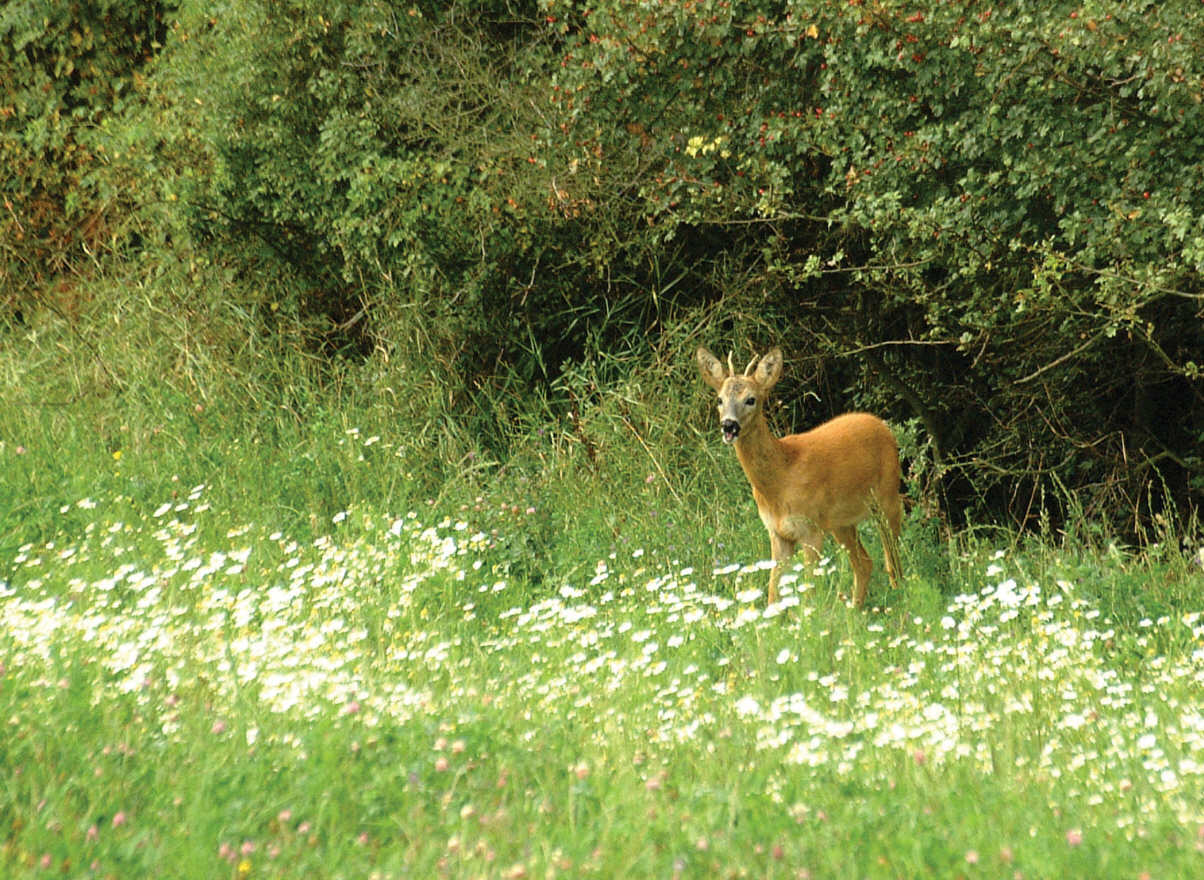 11
Ecology
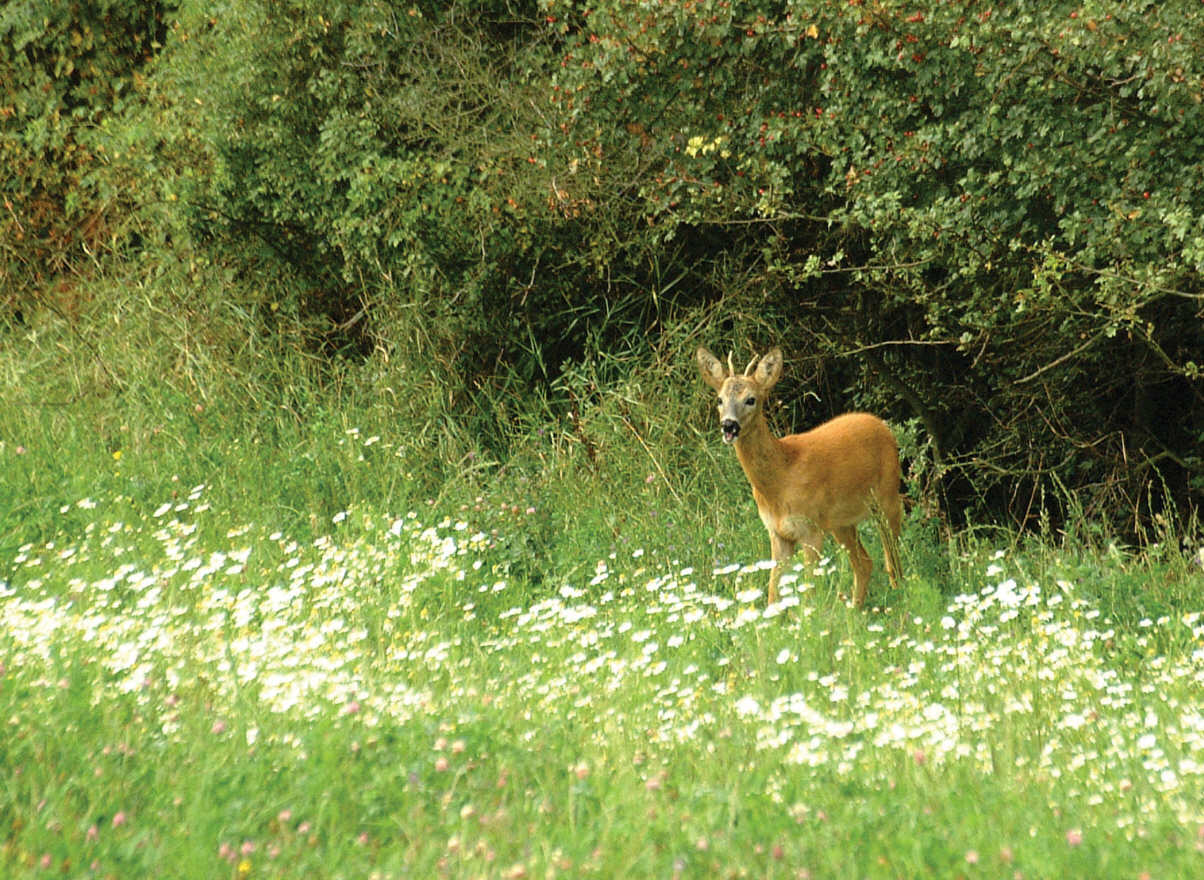 Organisms
12
Ecology
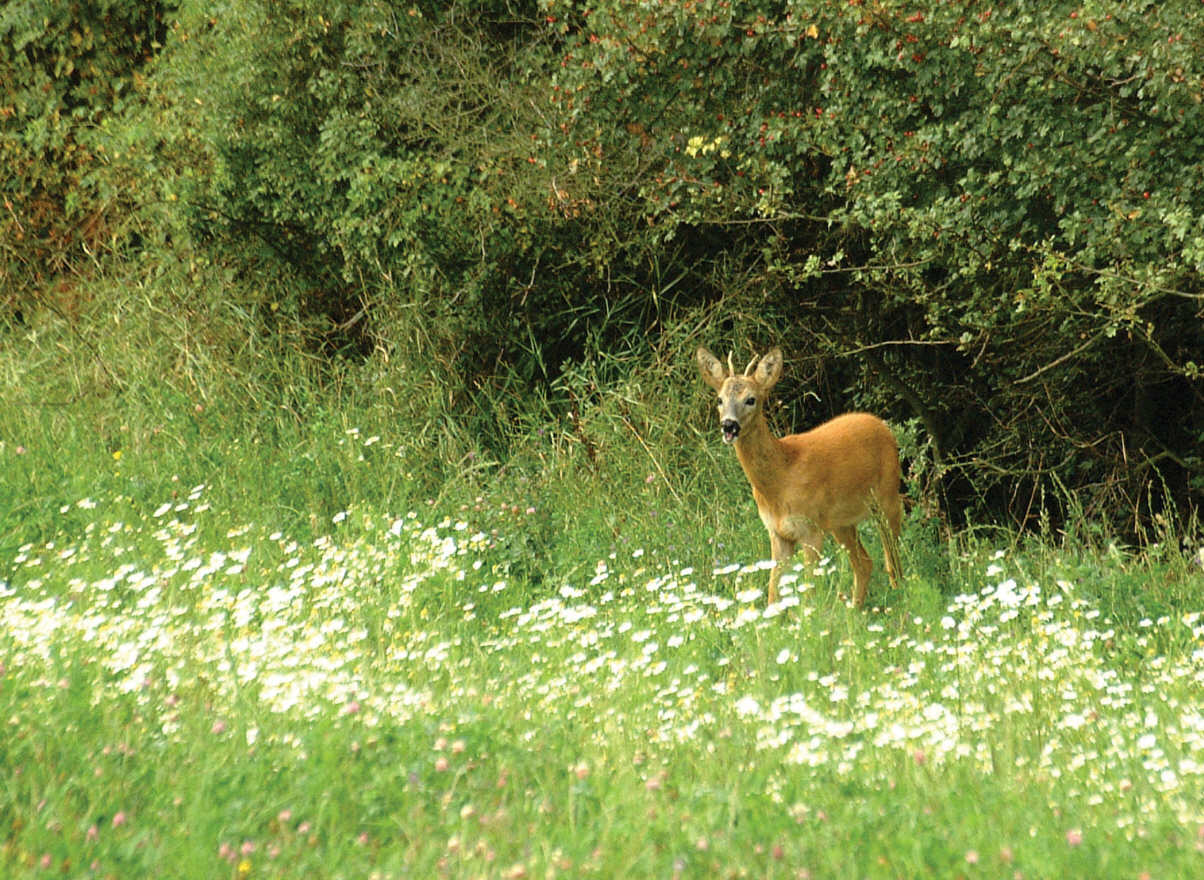 Organisms
Describing the structure
13
Ecology
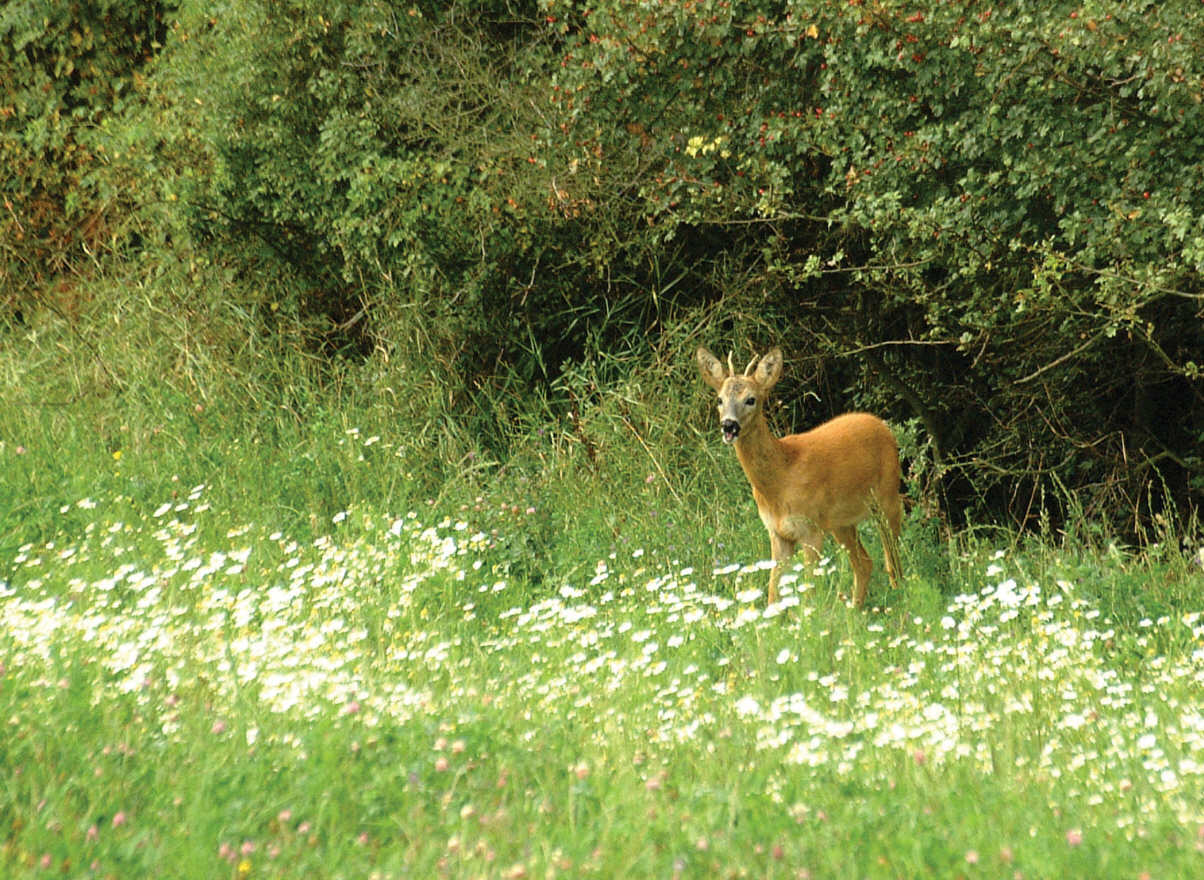 Behavior (under certain conditions)
Organisms
Describing the structure
14
Ecology
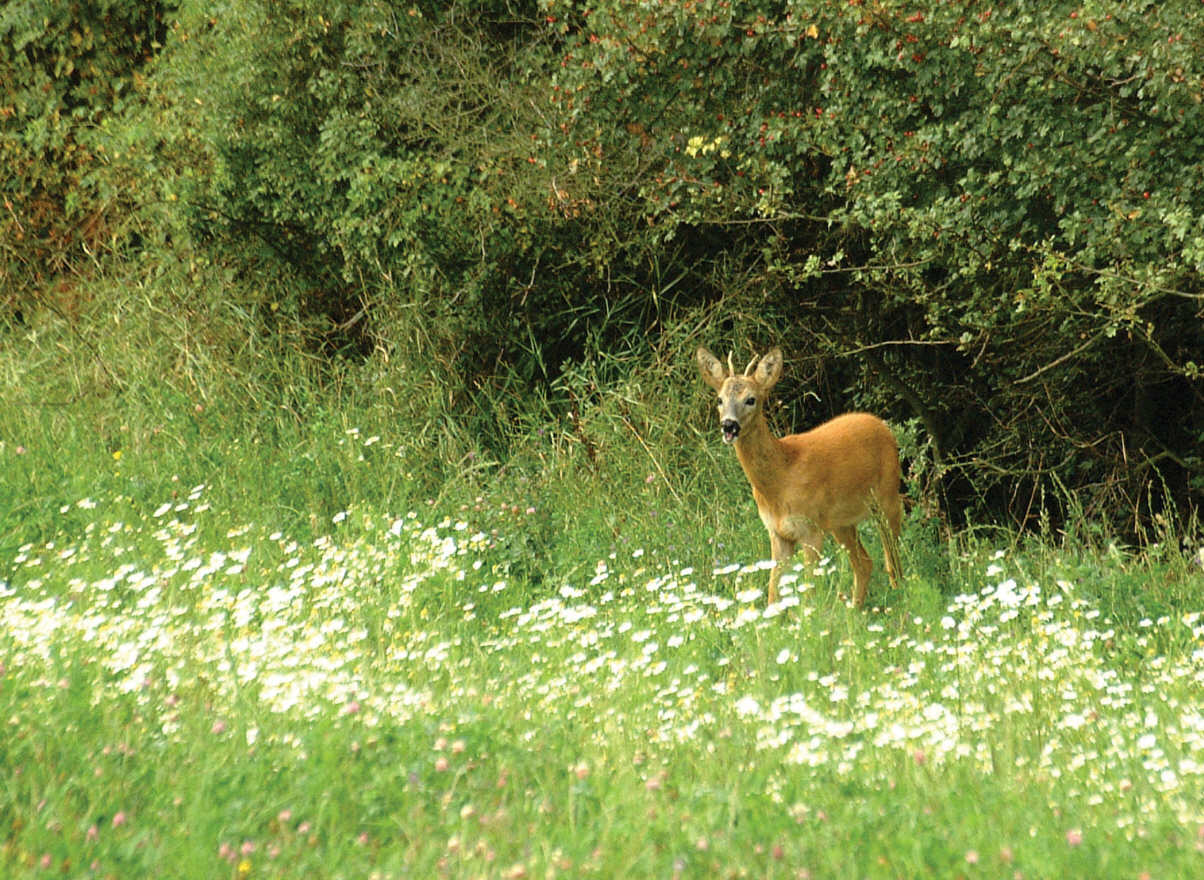 Behavior (under certain conditions)
Organisms
Describing the structure
General principles
(rules) determine
15
Ecology
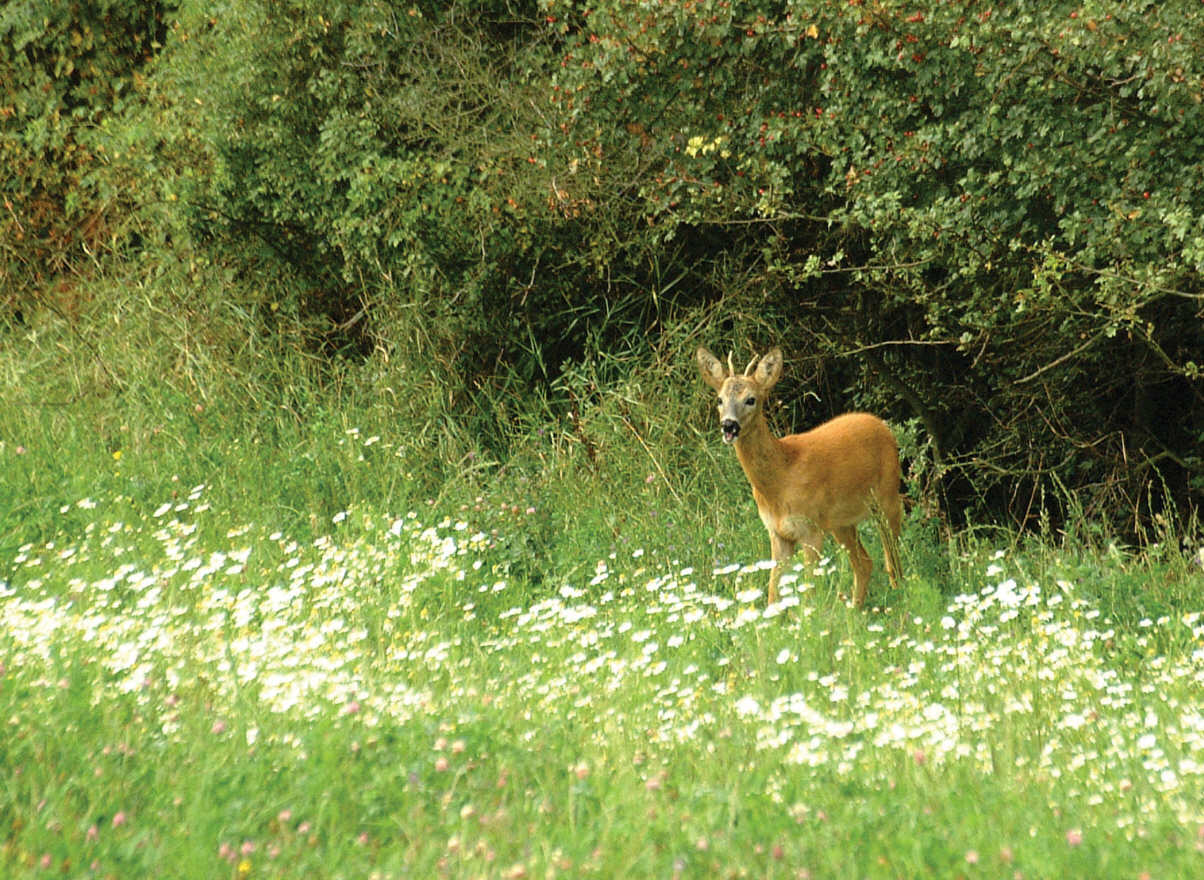 Behavior (under certain conditions)
Organisms
Describing the structure
Processes
General principles
(rules) determine
16
Ecology
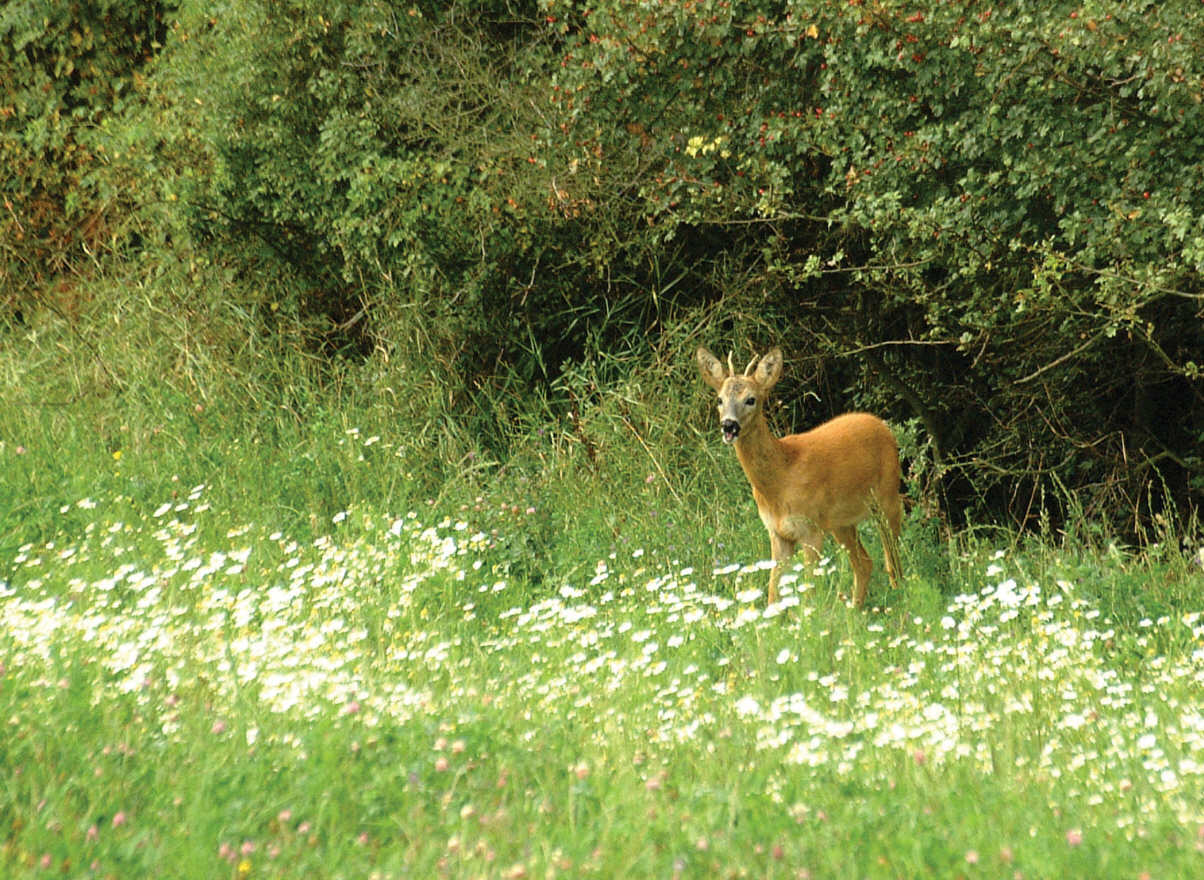 Behavior (under certain conditions)
Organisms
Describing the structure
Processes
General principles
(rules) determine
Calculated dynamics
17
Graphical system
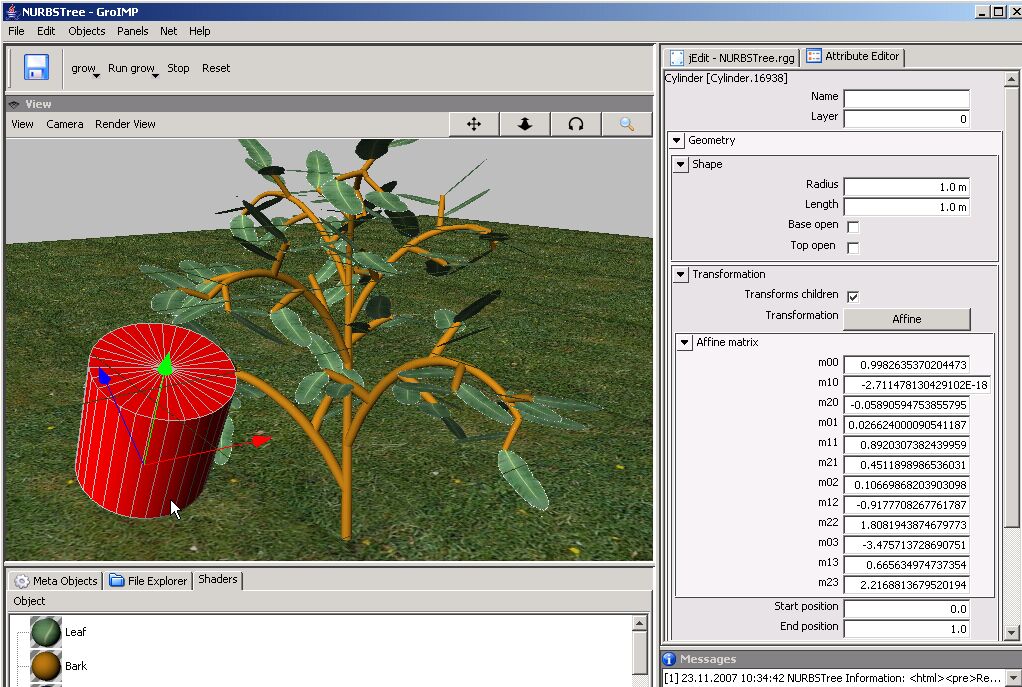 18
Graphical system
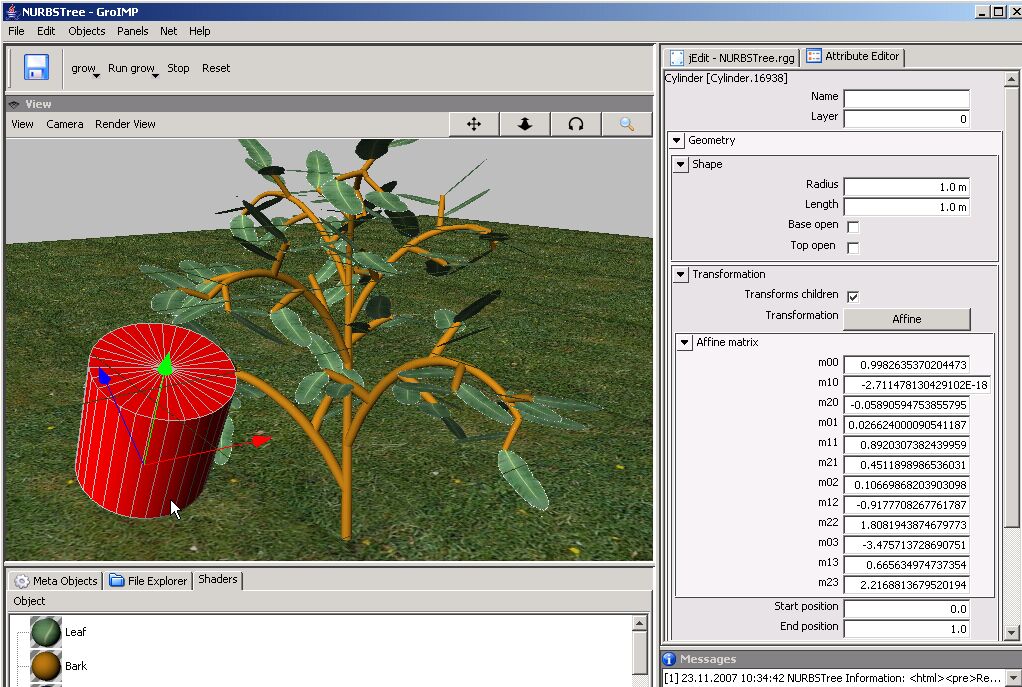 Object
19
Graphical system
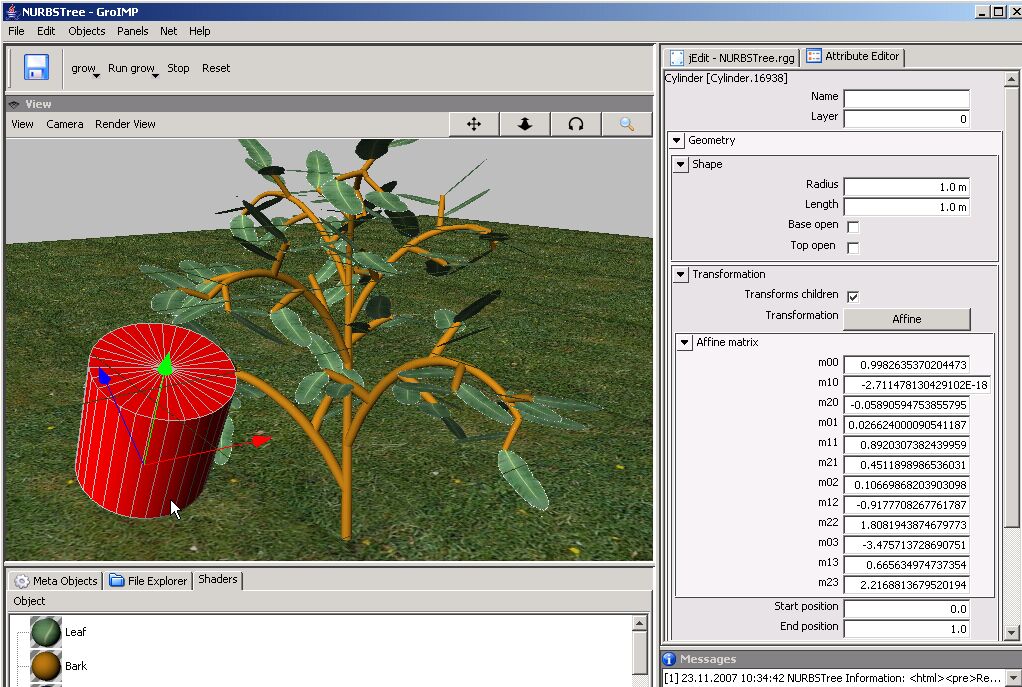 Object
(with attributes)
20
Graphical system
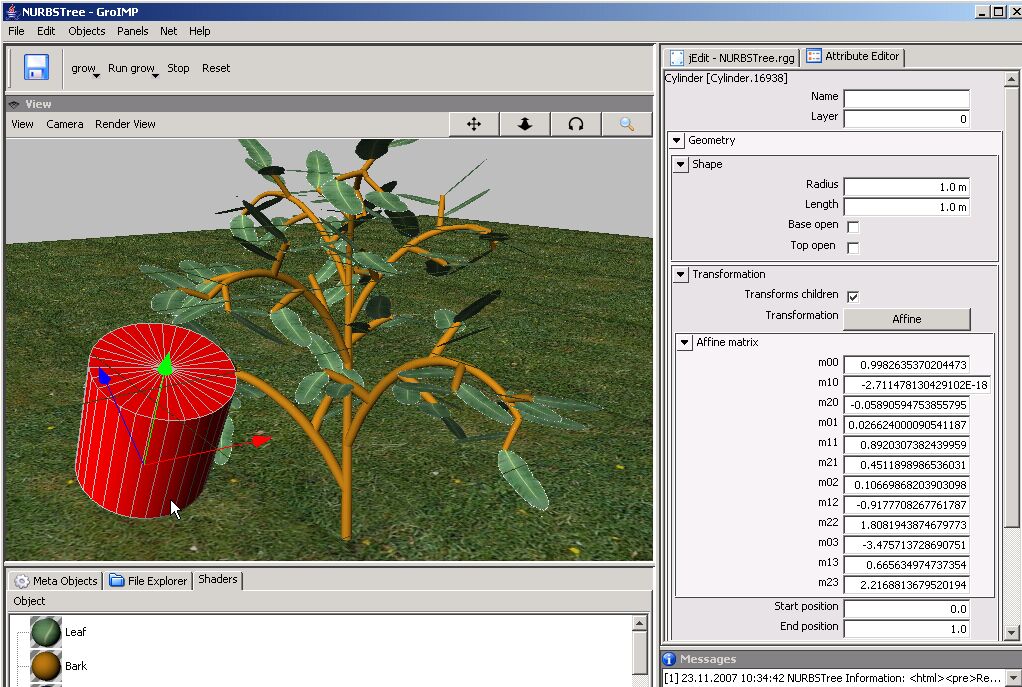 Object
(with attributes)
Regular
structures
21
Graphical system
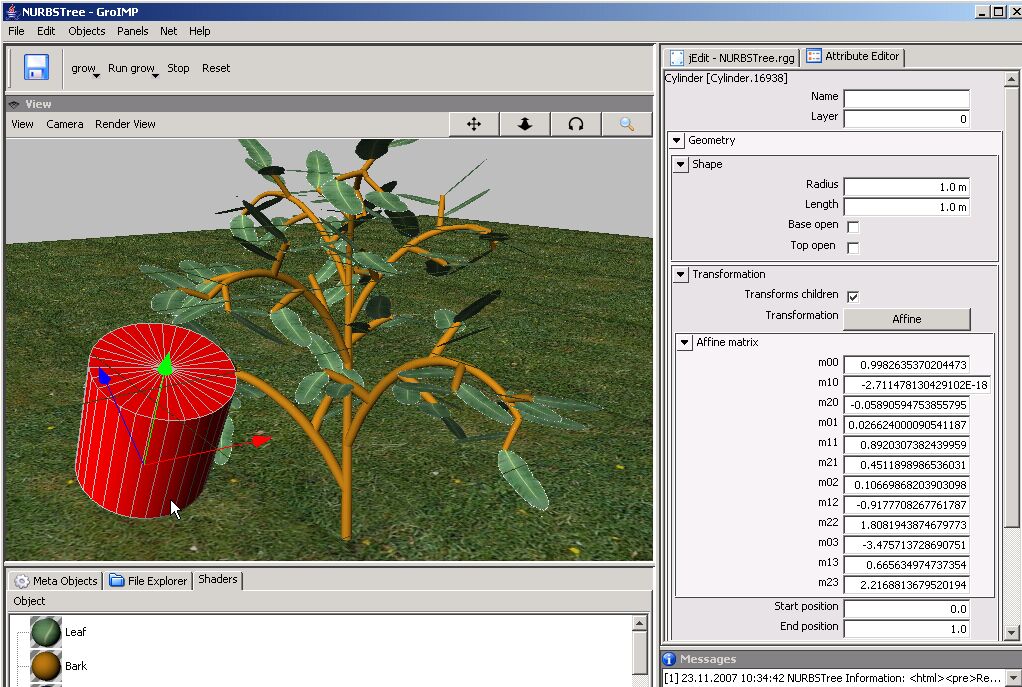 Object
(with attributes)
Regular
structures
Processes
22
Programming paradigms

for numerical simulation of processes:
imperative paradigm
23
Programming paradigms

for numerical simulation of processes:
imperative paradigm

     (also: Von-Neumann paradigm,
     control-flow paradigm)
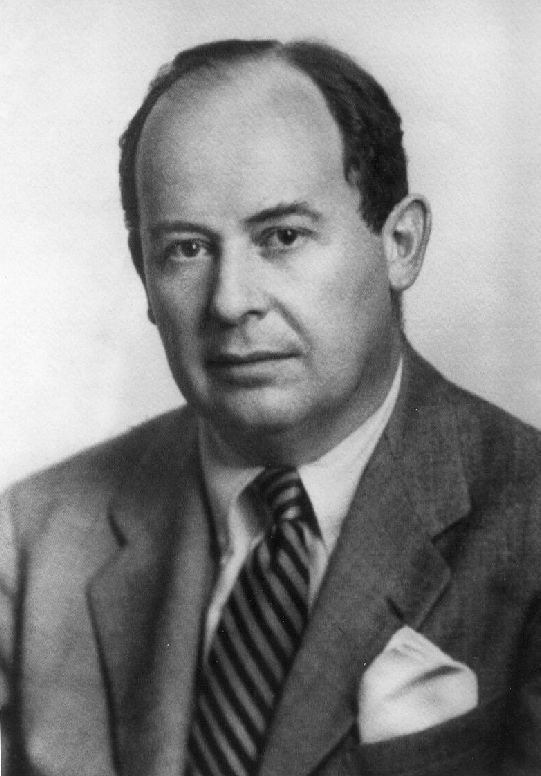 24
John von Neumann (1903-1957)
Imperative:

„Programming by commands“
Computer = ?
25
Imperative programming

Computer = machine for changing values
    of variables
26
Imperative programming

Computer = machine for changing values
    of variables
    (these changes can have side effects)
27
Imperative programming

Computer = machine for changing values
    of variables
    (these changes can have side effects)

-  Programme = ?
28
Imperative programming

Computer = machine for changing values
    of variables
    (these changes can have side effects)

Programme = plan for the calculation process 
     with indication of the commands 
     and the control flow (e.g., loops)
29
Imperative programming

Computer = machine for changing values
    of variables
    (these changes can have side effects)

Programme = plan for the calculation process 
     with indication of the commands 
     and the control flow (e.g., loops)

-   Programme development: ?
30
Imperative programming

Computer = machine for changing values
    of variables
    (these changes can have side effects)

Programme = plan for the calculation process 
     with indication of the commands 
     and the control flow (e.g., loops)

Programme development: find elementary
     single steps and put them in a suitable, 
     flexible order
31
Imperative programming

Computer = machine for changing values of    variables (these changes can have side effects)

Programme = plan for the calculation process with indication of the commands and the control flow (e.g., loops)

Programme development: find elementary single steps and put them in a suitable, flexible order

    Programming languages that support this
    paradigm:
	-   Fortran, Pascal, C, ..., parts of Java, ...
32
Example

x = 0;
while (x < 100)
   x = x + 1;

Content of the variable x is changed
Loop defines control flow
33
Example

x = 0;
while (x < 100)
   x = x + 1;

Content of the variable x is changed
Loop defines control flow
Note: "=" does not stand for the common math equality, but for assignment (a process)!
34
Disadvantage of the imperative paradigm

simultaneous, parallel assignment is not supported
35
Disadvantage of the imperative paradigm


simultaneous, parallel assignment is not supported
Example (Floyd 1978):
Predator-Prey-System, described by two equations:
      Rneu = f(R, B),
      Bneu = g(R, B)
Beginner's programming error:
   for (i = ... ) {
      R = f(R, B);
      B = g(R, B);
   }
36
Disadvantage of the imperative paradigm


simultaneous, parallel assignment is not supported
Example (Floyd 1978):
Predator-Prey-System, described by two equations:
      Rneu = f(R, B),
      Bneu = g(R, B)
Beginner's programming error:
   for (i = ... ) {
      R = f(R, B);
      B = g(R, B);
   }
37
Programming languages that support this paradigm

	-   Fortran, Pascal, C, ..., parts of Java, ...

             Command language of Turtle geometry
38
Turtle
A drawing turtle, which listens to commands
39
Turtle
A drawing turtle, which listens to commands
40
F0
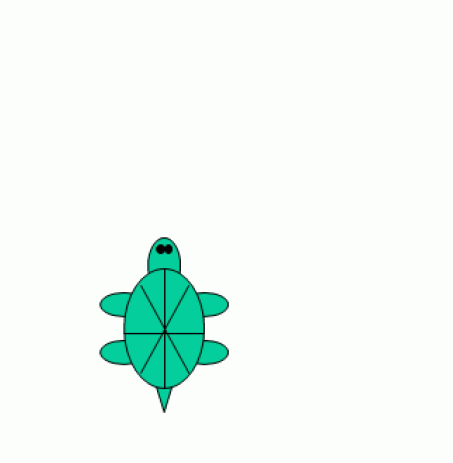 41
F0
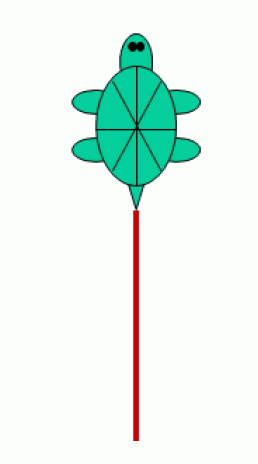 42
F0 RU(90)
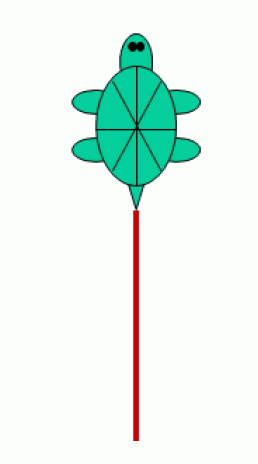 43
F0 RU(90)
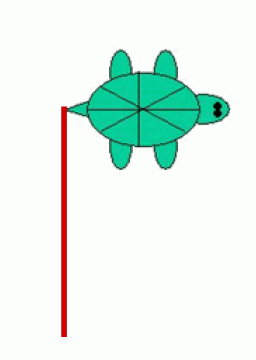 44
F0 RU(90) F0
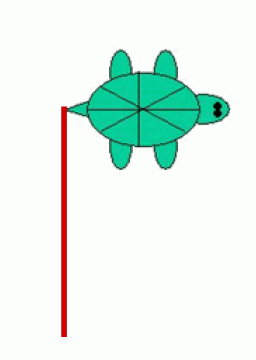 45
F0 RU(90) F0
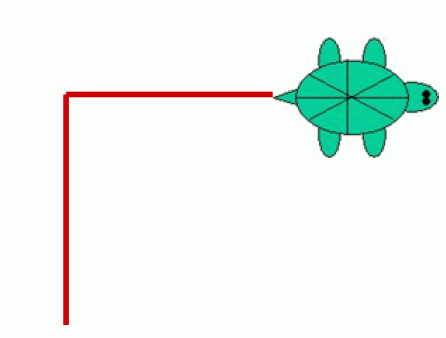 46
F0 RU(90) F0 RU(90) LMul(0.5) F0
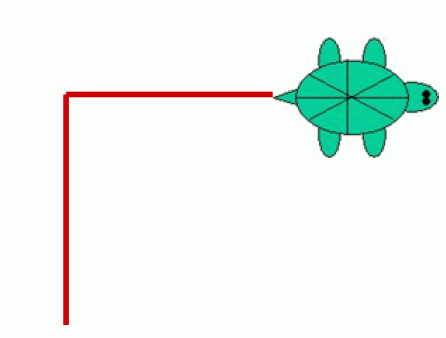 47
F0 RU(90) F0 RU(90) LMul(0.5) F0
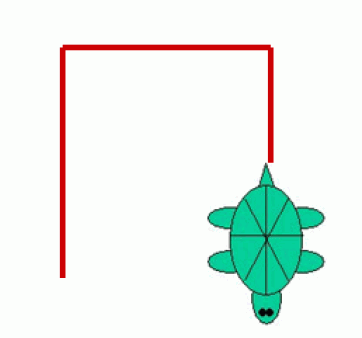 (more for later)
48
Back to previous example
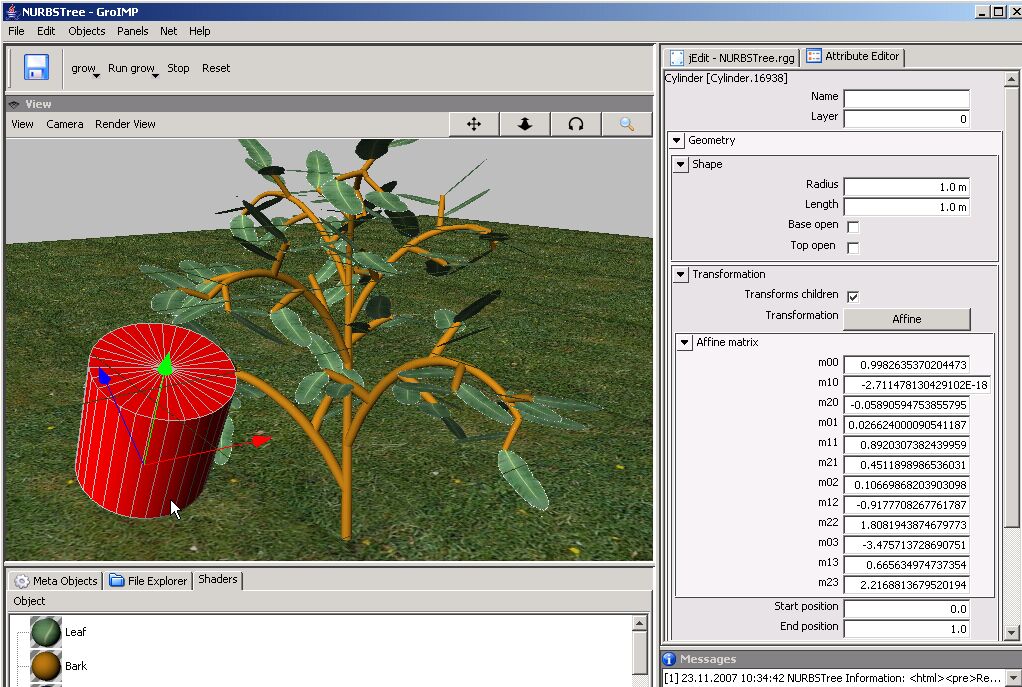 Object
(with attributes)
49
Object-oriented paradigm
Computer = environment for virtual objects
Programme = List of (object) classes, i.e. general specifications of objects that can be created and destroyed (several times) at runtime and communicate with each other.
Programme development: Specification of the classes (data and methods) that define the object structure and behavior.
Programming languages: Smalltalk, Simula, C++, Java, ...
50
Example

public class Car extends Vehicle
   {
   public String brand;
   public int places;
   public void show()
	{
	System.out.println("The Car is a " + brand);
	System.out.println("It has " + places + "Seats.");
	}
   }
Typical:
Classes (Car) with data (brand, places) and methods (show)
51
Inheritance of attributes and methods from superclass to subclass
Example

public class Car extends Vehicle
   {
   public String brand;
   public int places;
   public void show()
	{
	System.out.println("The Car is a " + brand);
	System.out.println("It has " + places + "Seats.");
	}
   }
Typical:
Classes (Car) with data (brand, places) and methods (show)
52
Object hierarchies also make sense in biology
Example:
Organ
Leaf
Flower
Internode
Root Segment
Deciduous leaf
Needle
Coarse-RS
Fine-RS
53
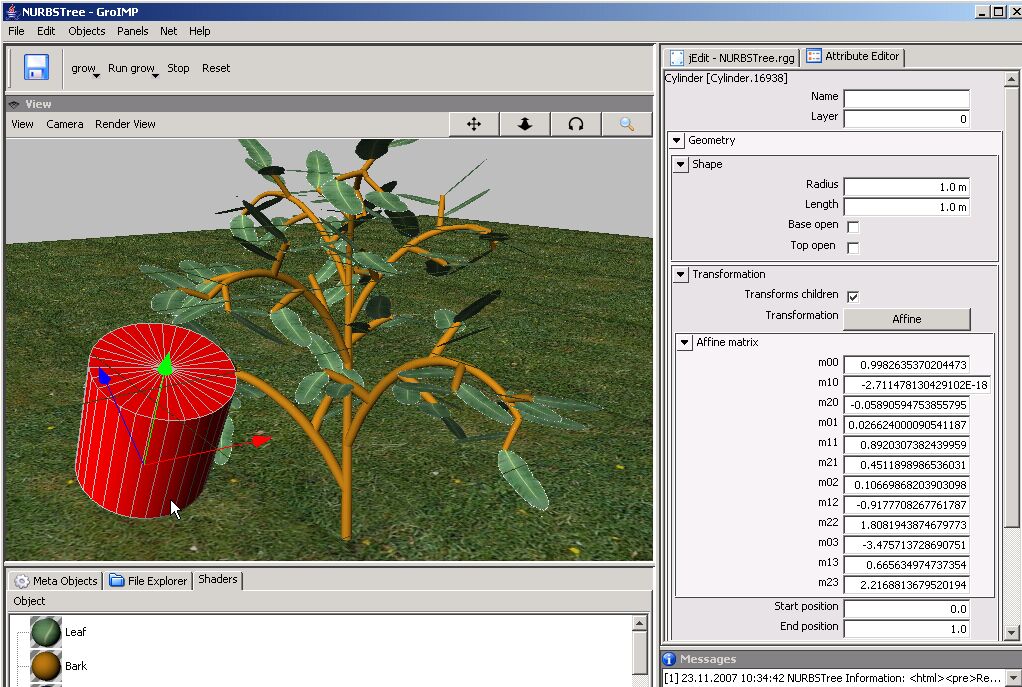 Regular
Structures
54
Rule-based paradigm

Computer = transformational machine for structures
There is a current structure that is transformed as long as it is possible
55
Rule-based paradigm

Computer = transformational machine for structures
There is a current structure that is transformed as long as it is possible

Work process: search and application process
matching: search for a suitable rule
rewriting: application of the rule to rewrite the structure.
56
Rule-based paradigm

Computer = transformational machine for structures
There is a current structure that is transformed as long as it is possible

Work process: search and application process.
matching: search for a suitable rule
rewriting: application of the rule to rewrite the structure.

Programme = set of transformation rules
57
Rule-based paradigm
Computer = transformational machine for structures
There is a current structure that is transformed as long as it is possible


Work process: search and application process.
matching: search for a suitable rule
rewriting: application of the rule to rewrite the structure.


Programme = set of transformation rules


Programme development: specification of rules
58
Rule-based paradigm
Computer = transformational machine for structures
There is a current structure that is transformed as long as it is possible


Work process: search and application process.
matching: search for a suitable rule
rewriting: application of the rule to rewrite the structure.

Programme = set of transformation rules


Programme development: specification of rules

Programming languages: L-System languages, AI languages, Prolog, ...
59
Example
L-Systems (Lindenmayer Systems)

Control systems for the replacement of character strings

(more coming soon)
60
Similar rule-based mechanism:

Graph grammars
61
Similar rule-based mechanism:

Graph grammars
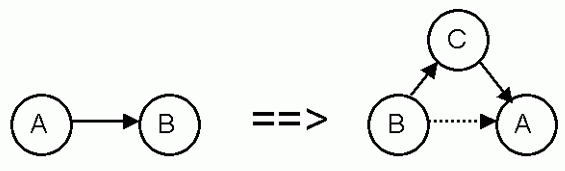 Rule:
62
Similar rule-based mechanism:

Graph grammars
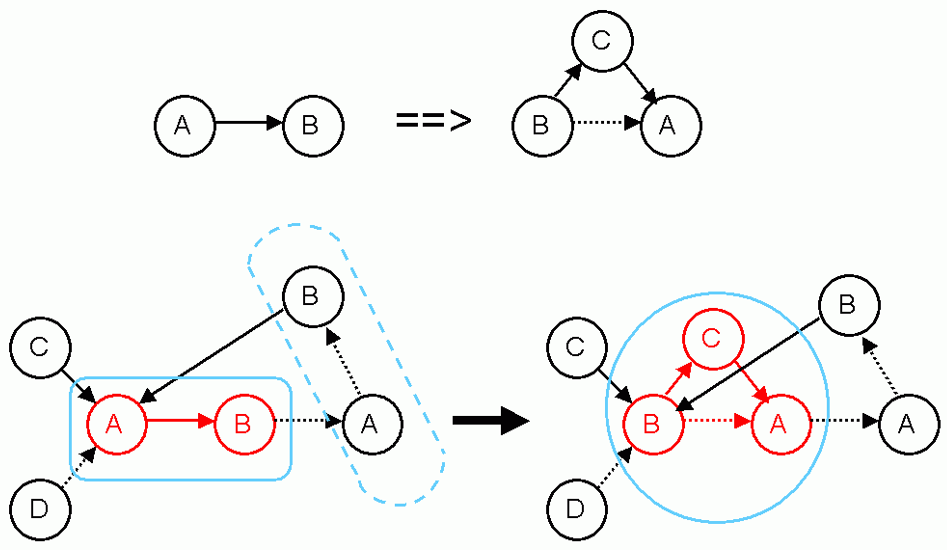 Rule:
Application:
63
Conclusion:

Programming paradigms
64
Conclusion:

Programming paradigms

Imperative
65
Conclusion:

Programming paradigms

Imperative
Change in variables
Turtle geometry as an example
66
Conclusion:

Programming paradigms
Imperative
Change in variables
Turtle geometry as an example
Object-oriented
67
Conclusion:

Programming paradigms
Imperative
Change in variables
Turtle geometry as an example
Object-oriented
Rule-based
68
Conclusion:
Programming paradigms
Imperative
Change in variables
Turtle geometry as an example
Object-oriented
Rule-based
L-Systems
Graph grammars
69
Conclusion:
Programming paradigms
Imperative
Change in variables
Turtle geometry as an example
Object-oriented
Rule-based
L-Systems
Graph grammars
Other: functional; concurrent; chemical…
70
Application focus
Imperative:
	- numerics
		- e.g., solving systems of equations
		- e.g., photosynthesis; tree water flow
	            (Darcy law = differential equation, discretized, numerical
		 solution method)

Rule-based: 
	- development of branched structures (locally 1-D)
		- e.g., plants
	- logical dependencies
		- e.g., knowledge-based systems

Object-oriented:
	- sets of interacting objects
		- e.g., individual animals
71
Synthesis: The Language XL
	
- "eXtended L-system language“
- programming language that makes parallel graph grammars (RGG) easily available
72
Imperative
Object-oriented
Rule-based
Java
XL
73
Turtle-Geometry
F0 RU(90) F0 RU(90) LMul(0.5) F0
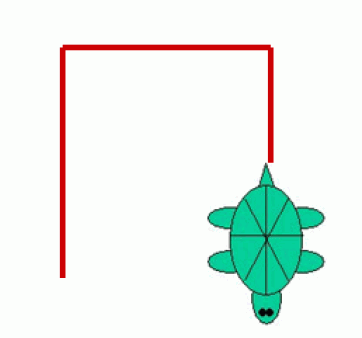 74
Turtle Geometry 

command controlled, local navigation of the Turtle in 2D or 3D space
      (Abelson & diSessa 1980; see Programming
      language "Logo")

Turtle: drawing or construction device
	(virtual)

associated with a state memory
     (important for branches)

current state of the Turtle contains e.g., information about current line thickness, step size, color, other properties of the next object to be constructed
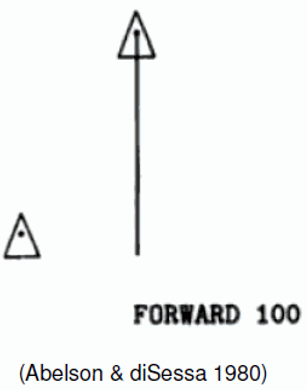 75
Commands (in XL) 
http://www.uni-forst.gwdg.de/~wkurth/xl_turtle.pdf

F0 - Forward, construct cylinder, will use current increment (from the turtle       state) for the length (the zero stands for "no explicit length definition")

M0 Forward without construction (Move command)

L(x) change the current increment (length) to x

LAdd(x) increments the current step by x

LMul(x) multiplies the current increment by x

D(x), DAdd(x), DMul(x) - analogously for the actual diameter

P(c) sets the color on c (0 - 15)

F(x), F(x, d), F(x, d, c) - constructs a cylinder
                                   x - length, d - diameter, c - color

RU(a) turns to the right (a > 0) or to the left (a < 0) by a given angle in degrees
76
Turtle Geometry
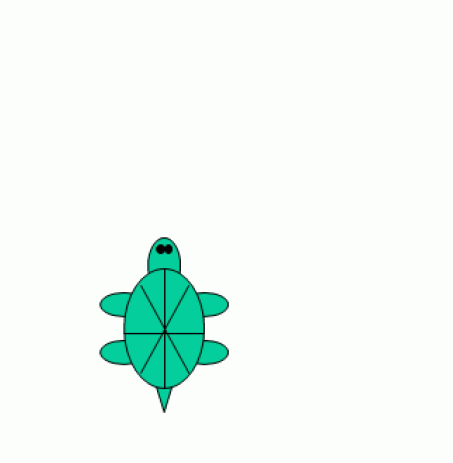 77
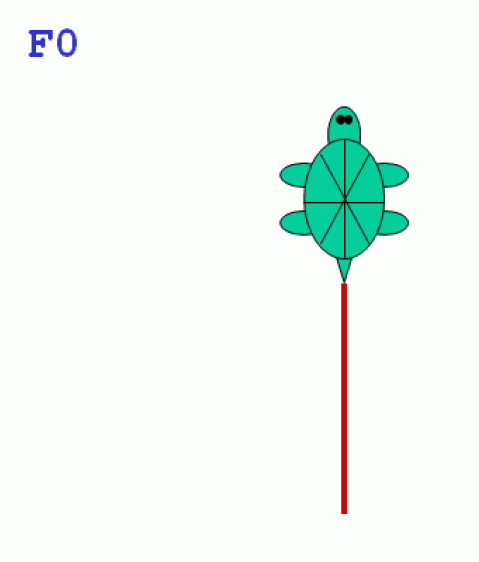 78
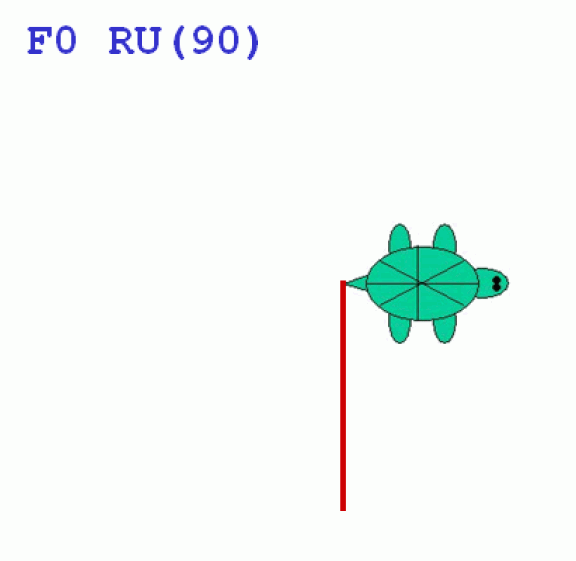 79
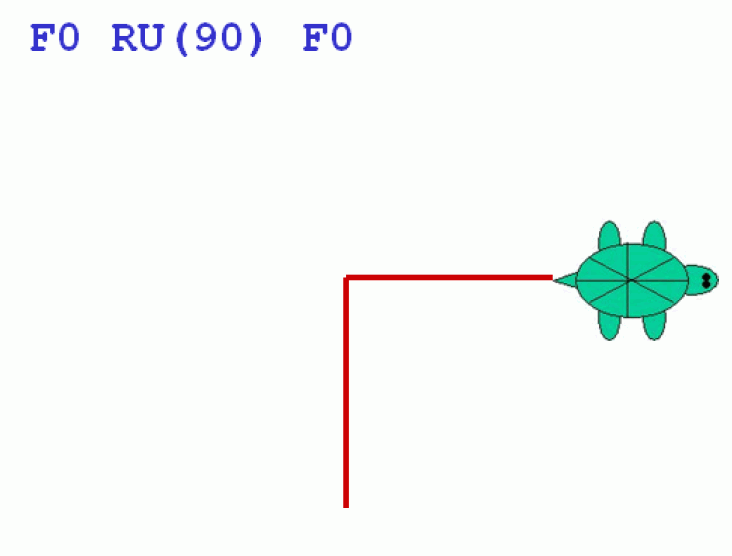 80
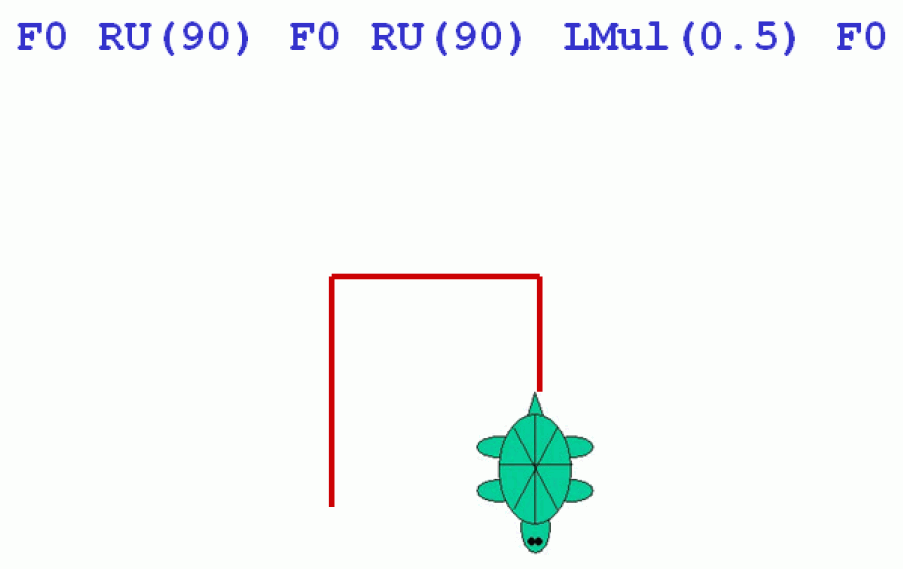 81
Turtle Geometry in GroIMP
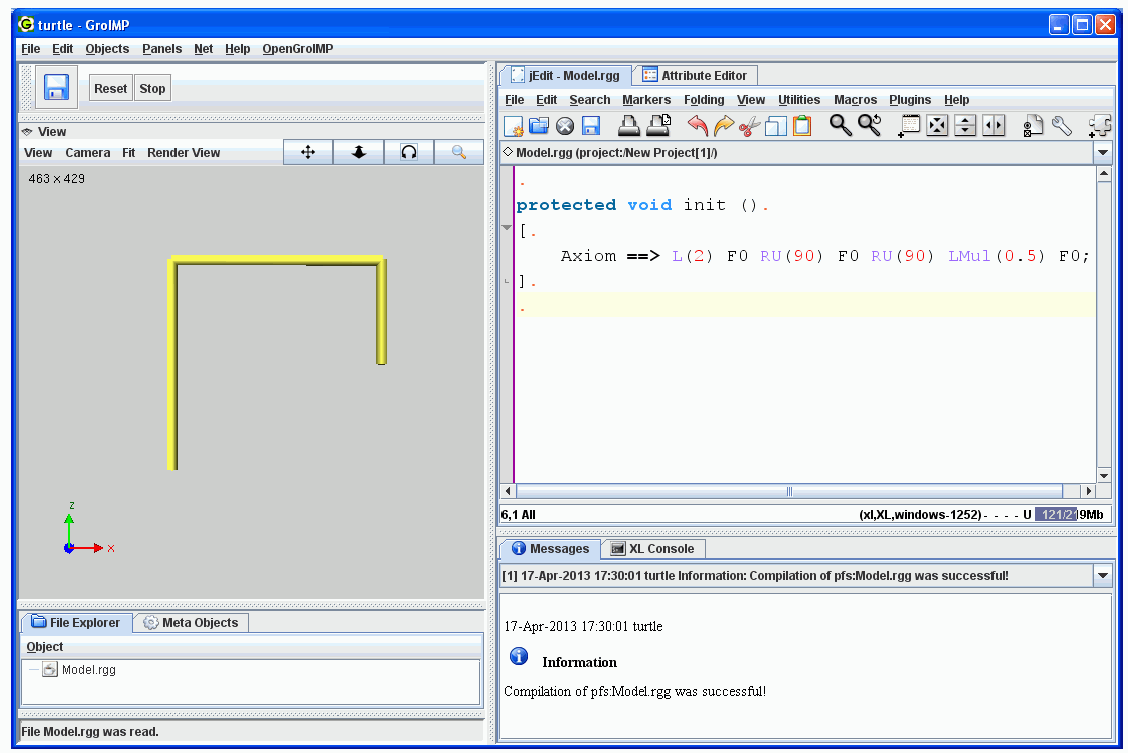 82
How to execute a Turtle command sequence with GroIMP

write to a GroIMP project file (or to a file with the extension .rgg)

protected void init()
   [
   Axiom ==>  Turtle command sequence
   ]
83
Example: Drawing of a triangle
protected void init()
   [ Axiom ==> RU(30) F(10) RU(120) F(10) RU(120) F(10) ]

See example code (accessible on homepage): sm09_e01.rgg
84
Repetition of sections of the string possible with "for“

Example:
	       for ((1:3))  ( A B C )

Output:    A B C A B C A B C
85
What is the outcome from the following code?

L(10) for ((1:6))
	    ( F0 RU(90) LMul(0.8) )
86
L(10) for ((1:6))
	    ( F0 RU(90) LMul(0.8) )
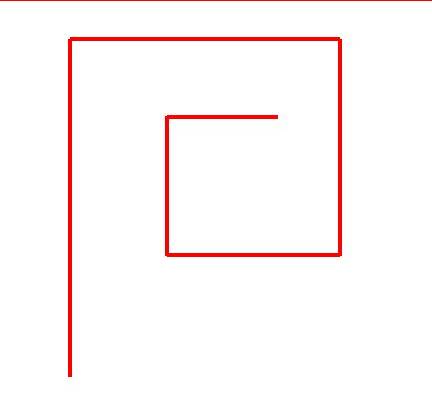 87
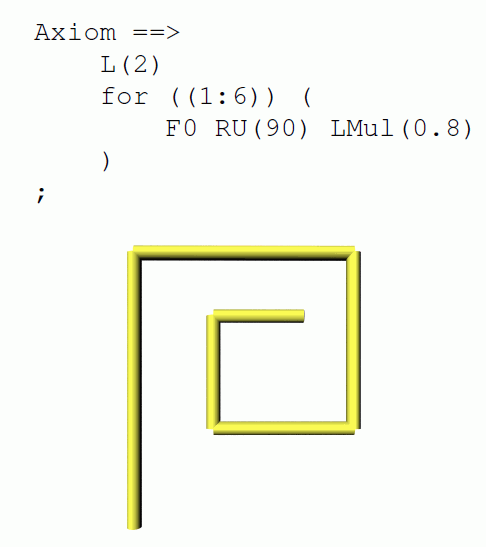 88
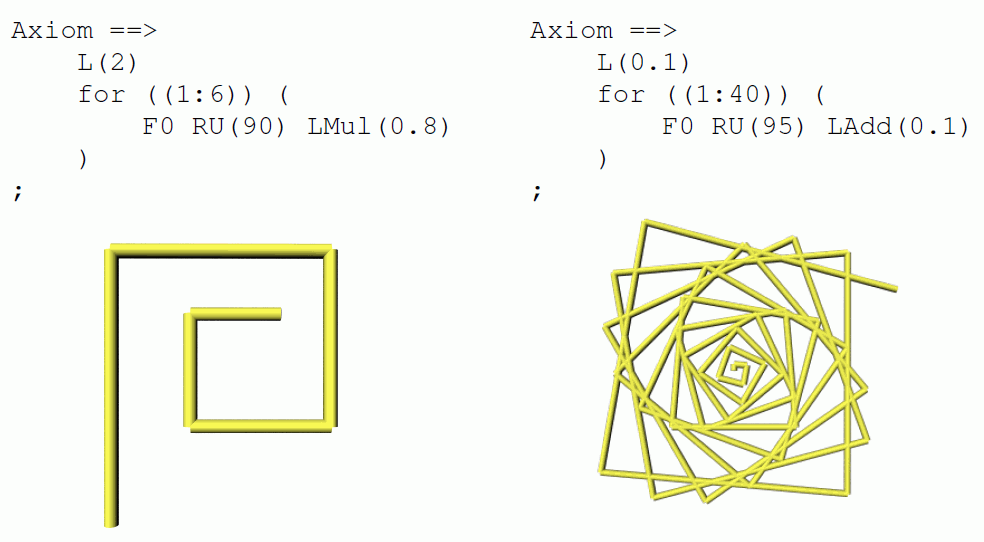 89
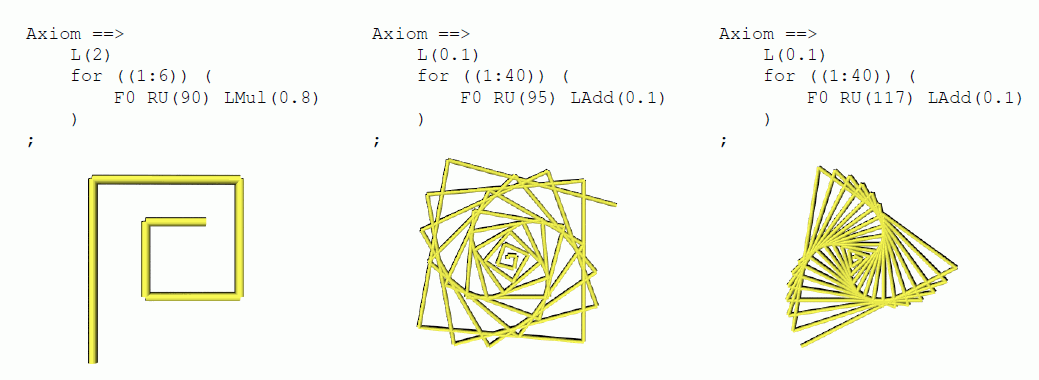 90
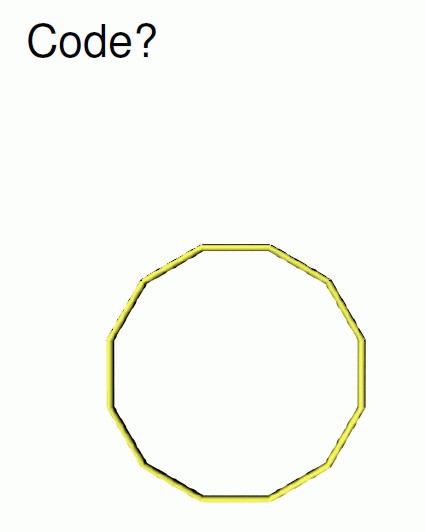 91
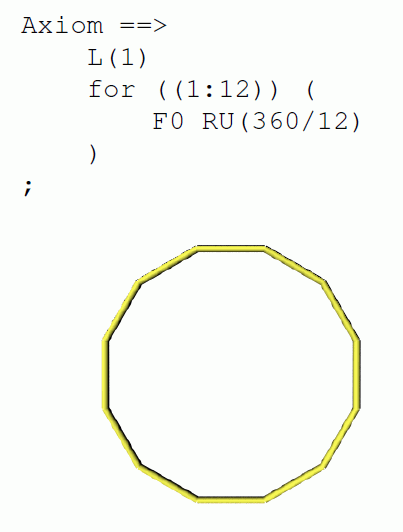 92
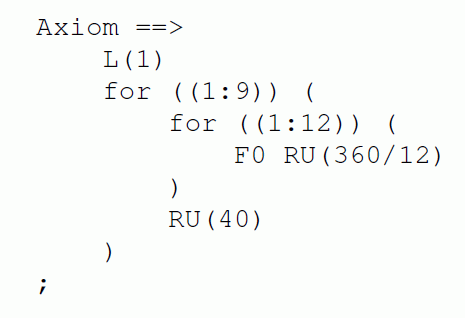 93
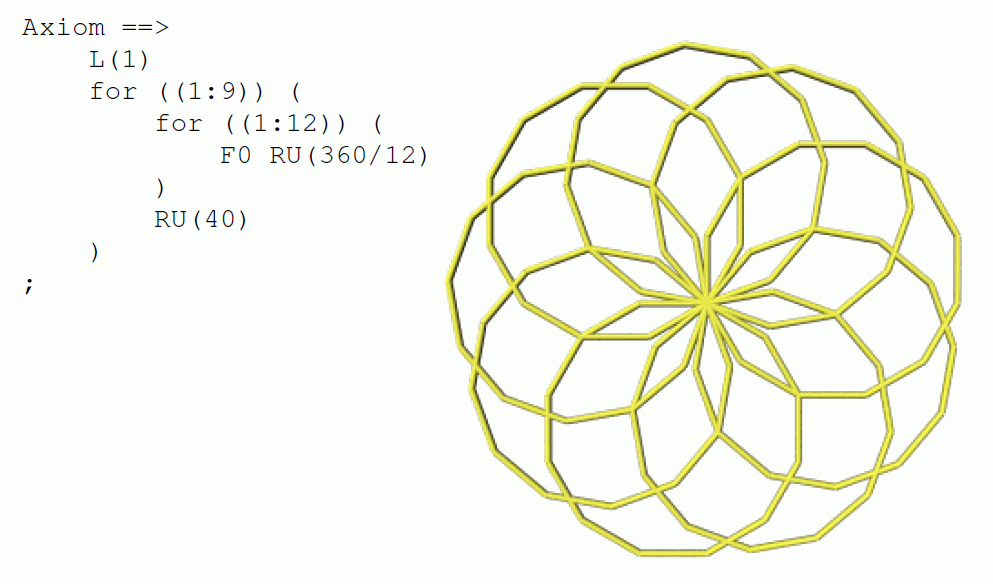 94
Another example:

for ((1:20)) ( for ((1:36)) 
               ( F0 RU(165) F0 RU(165) ) RU(270) )
95
Another example:

for ((1:20)) ( for ((1:36)) 
               ( F0 RU(165) F0 RU(165) ) RU(270) )
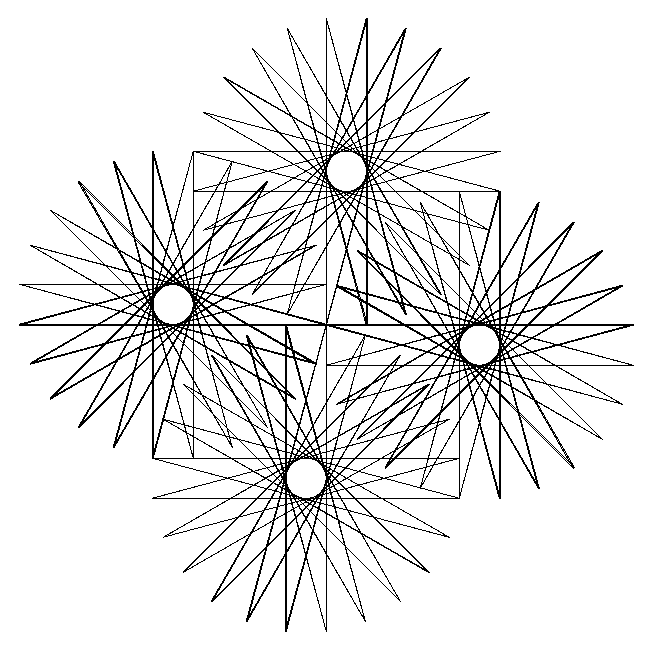 96
Extension to 3D graphics:
Turtle rotations around 3 axes
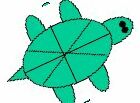 97
Extension to 3D graphics:
Turtle rotations around 3 axes
left
head
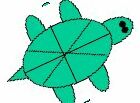 up
98
Extension to 3D graphics:
Turtle rotations around 3 axes
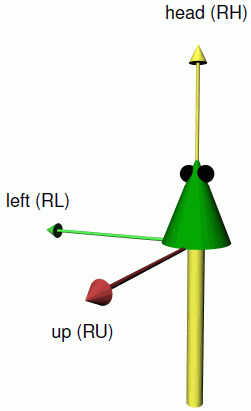 left
head
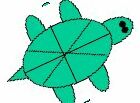 up
99
Extension to 3D graphics:
Turtle rotations around 3 axes
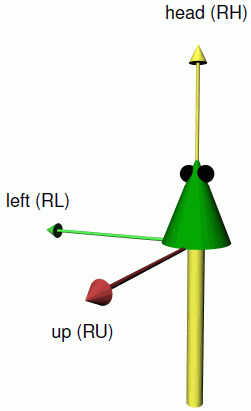 RL
RH
RU
100
3D commands

RU(45) Rotate the turtle about the "up" axis by 45°

RL(...), RH(...) analogously around "left" and "head" axis. Up-, left- and head-axis form an orthogonal, spatial coordinate system, which is carried by the turtle

RV(x) Rotation "downwards" with strength given by x

RG Rotation all the way down (direction (0, 0, -1))
101
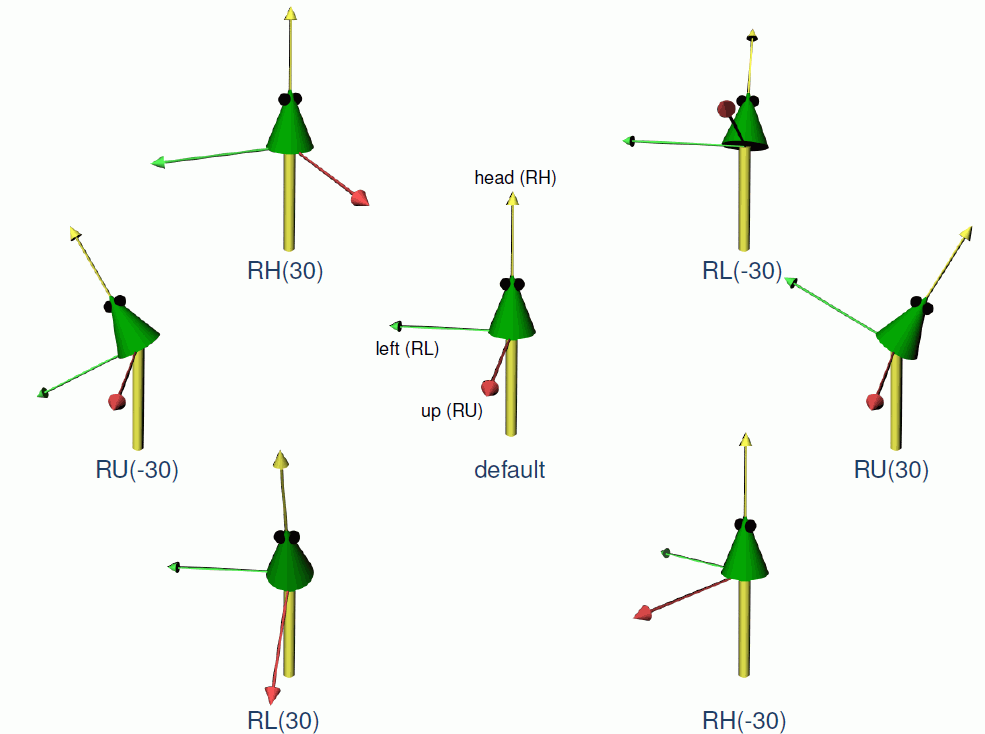 102
Example
L(100) D(3) RU(-90) F(50) RU(90) M0 RU(90) D(10) F0 F0
	D(3) RU(90) F0 F0 RU(90) F(150) RU(90) F(140) RU(90)
	M(30) F(30) M(30) F(30) RU(120) M0 Sphere(15) 

Output
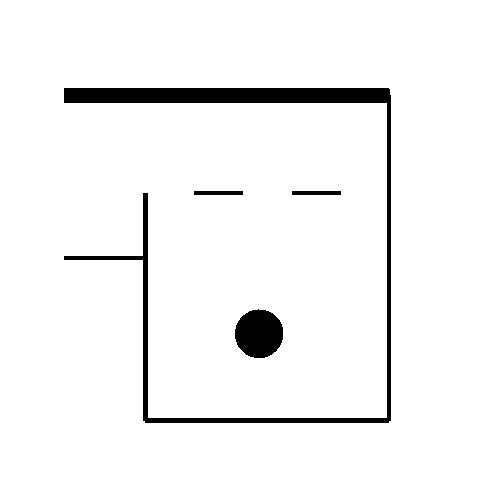 What is the output for the following code?
L(10) F0 RU(45) F0 RU(45) LMul(0.5) F0 M0 F0
103
Assignment


Read Chapter 1, Section 1.1 – 1.5 (without 1.4) in the book "The Algorithmic Beauty of Plants“ by P. Prusinkiewicz and A. Lindenmayer (available online, see literature page for the lecture).  (= pp. 1-21 without section 1.4).
104